11
MRP: Material Requirement Planning (Ch.13)
CYCU
Prof. CK Farn

mailto: ckfarn@gmail.com
http://www.mgt.ncu.edu.tw/~ckfarn/cycu

2024.12
MRP: Material requirements planning
MRP
A computer-based information system that translates master schedule requirements for end items into time-phased requirements for subassemblies, components, and raw materials
Designed to answer three questions:
What is needed?
How much is needed?
When is it needed?
CYCU— Prof CK Farn
2
Overview of MRP
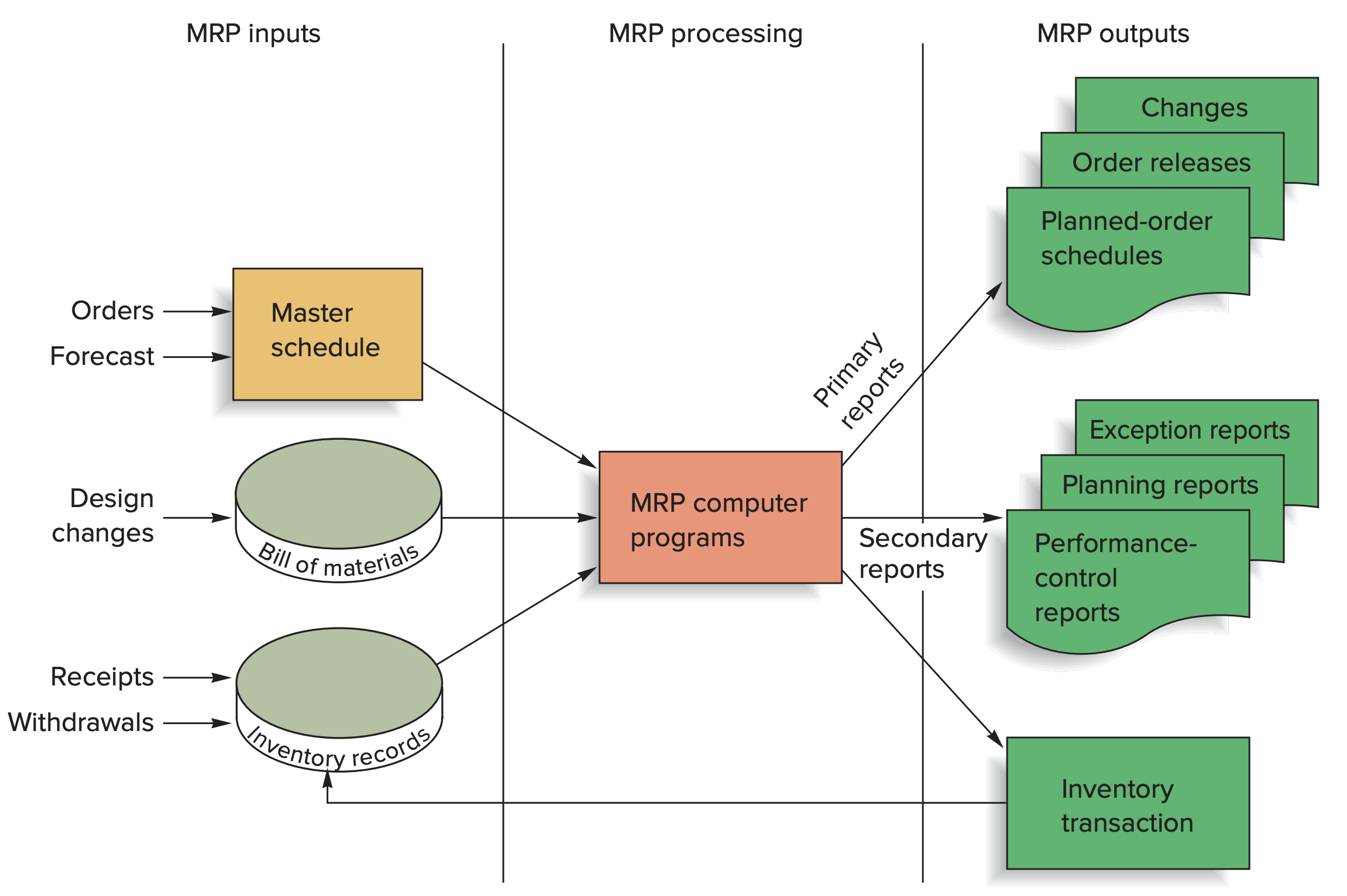 CYCU— Prof CK Farn
3
MRP Inputs: Master Schedule
Master schedule: 
One of three primary inputs in MRP; states which end items are to be produced, when these are needed, and in what quantities
Plan far enough into the future to have reasonable estimates of upcoming demands
Should cover a period that is at least equivalent to the cumulative lead time:
The sum of the lead times that sequential phases of a process require, from ordering of parts or raw materials to completion of the final assembly
CYCU— Prof CK Farn
4
Cumulative Lead Time
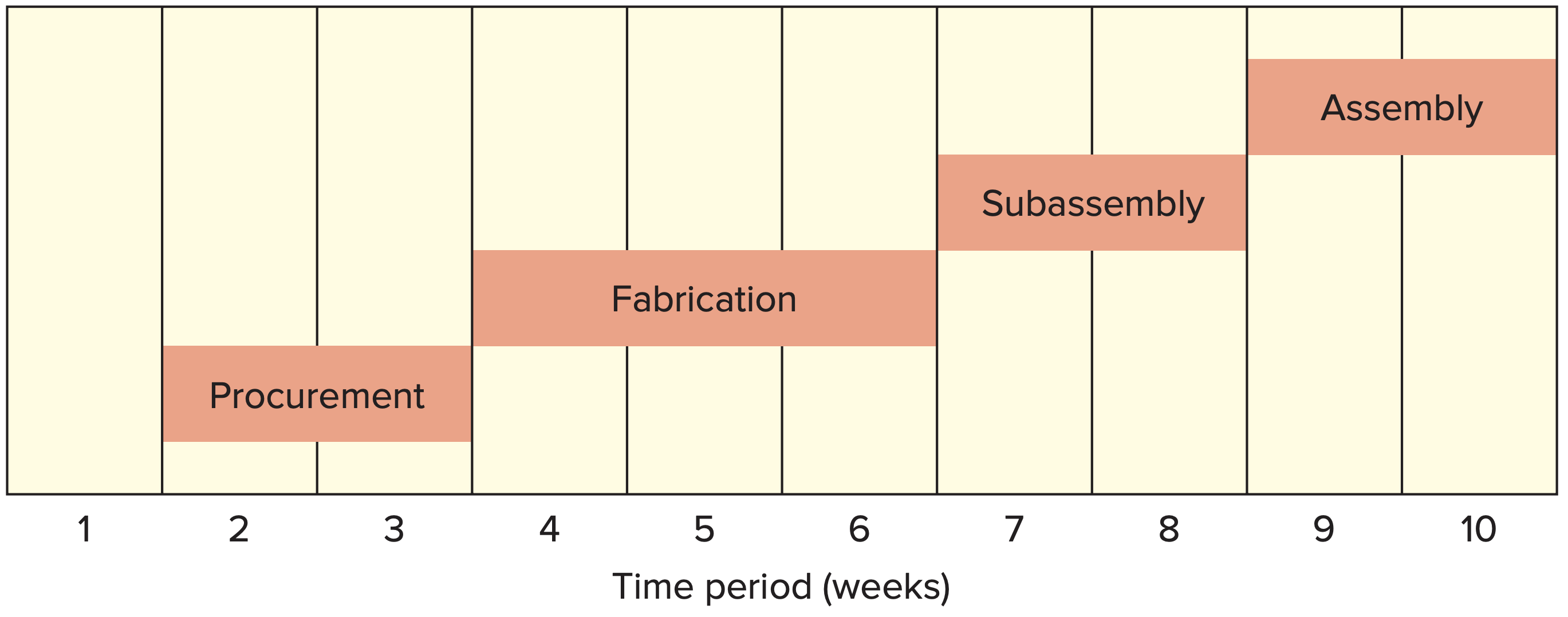 CYCU— Prof CK Farn
5
MRP Inputs: Bill of Materials
Bill of Materials (BOM)
A listing of all of the assemblies, subassemblies, parts, and raw materials needed to produce one unit of a product
Product structure tree
A visual depiction of the requirements in a bill of materials, where all components are listed by levels
CYCU— Prof CK Farn
6
Assembly Diagram and Product Structure Tree
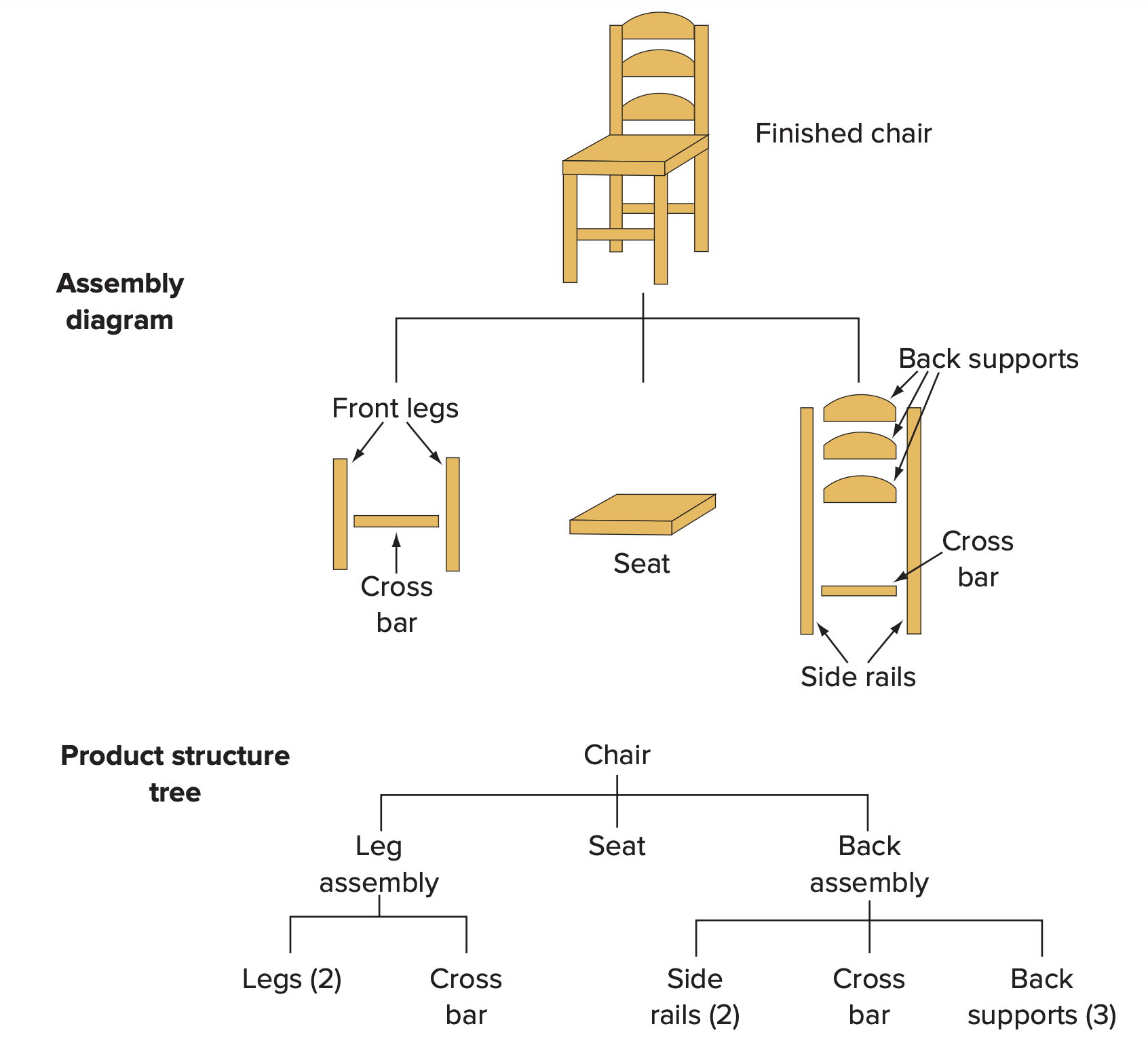 CYCU— Prof CK Farn
7
Low-Level Coding
Low-level coding
Restructuring the bill of materials so that multiple occurrences of a component all coincide with the lowest level at which the component occurs
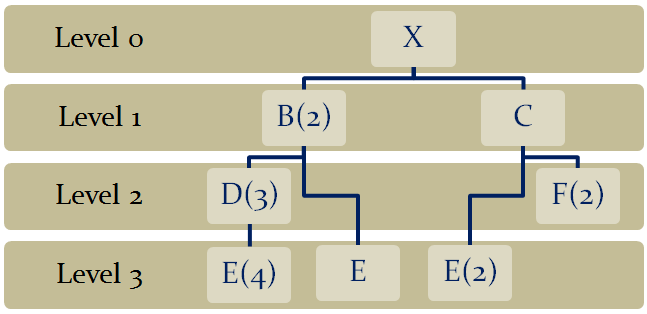 CYCU— Prof CK Farn
8
MRP Inputs: Inventory Records
Inventory records
Includes information on the status of each item by time period, called time buckets
Information about
Gross requirements
Scheduled receipts
Expected amount on hand
Other details for each item such as
Supplier
Lead time
Lot size policy
Changes due to stock receipts and withdrawals
Canceled orders and similar events
CYCU— Prof CK Farn
9
Assembly Time Chart
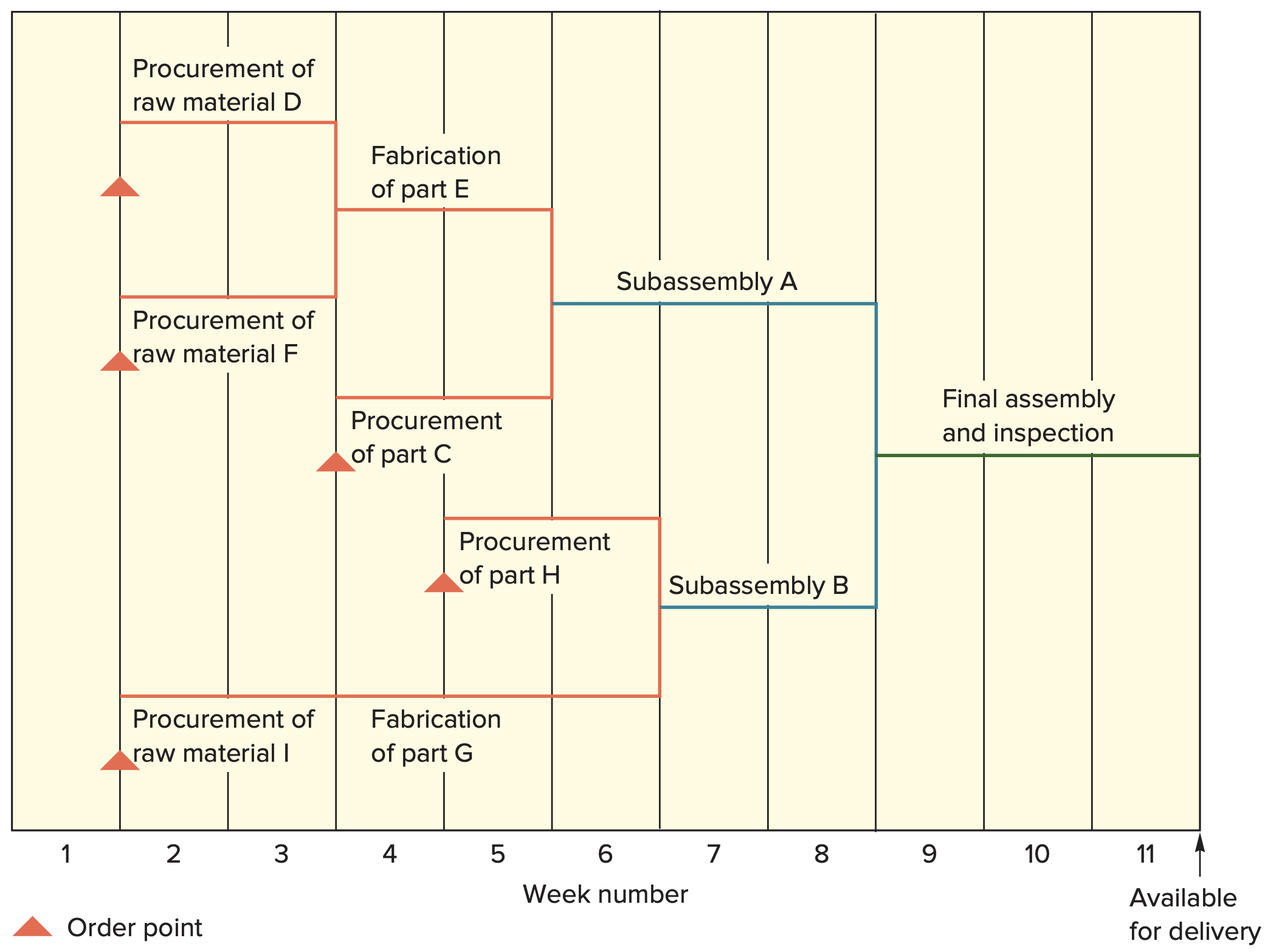 CYCU— Prof CK Farn
10
MRP Outputs: Primary
Primary Outputs
Planned orders
A schedule indicating the amount and timing of future orders
Order releases
Authorizing the execution of planned orders
Changes
Revisions of the dates or quantities, or the cancellation of orders
CYCU— Prof CK Farn
11
MRP Outputs: Secondary
Secondary Outputs
Performance-control reports
Evaluation of system operation, including deviations from plans and cost information
for example missed deliveries and stockouts
Planning reports
Data useful for assessing future material requirements
for example purchase commitments
Exception reports
Data on any major discrepancies encountered
for example late and overdue orders, excessive scrap rates, requirements for nonexistent parts
CYCU— Prof CK Farn
12
MRP Processing
MRP processing takes the end item requirements specified by the master schedule and “explodes” them into time-phased requirements for assemblies, parts, and raw materials offset by lead times
CYCU— Prof CK Farn
13
MRP Record
Gross requirements
Total expected demand
Scheduled receipts
Open orders scheduled to arrive
Projected Available
Expected inventory on hand at the beginning of each time period
CYCU— Prof CK Farn
14
MRP Record (cont.)
Net requirements
Actual amount needed in each time period
Planned-order receipts
Quantity expected to received at the beginning of the period offset by lead time
Planned-order releases
Planned amount to order in each time period
CYCU— Prof CK Farn
15
MRP: Development
The MRP is based on the product structure tree diagram
Requirements are determined level by level, beginning with the end item and working down the tree
The timing and quantity of each “parent” becomes the basis for determining the timing and quantity of the “children” items directly below it
The “children” items then become the “parent” items for the next level, and so on
CYCU— Prof CK Farn
16
Example MRP
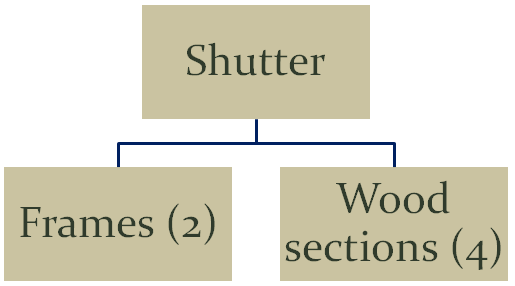 CYCU— Prof CK Farn
17
Example MRP (cont.)
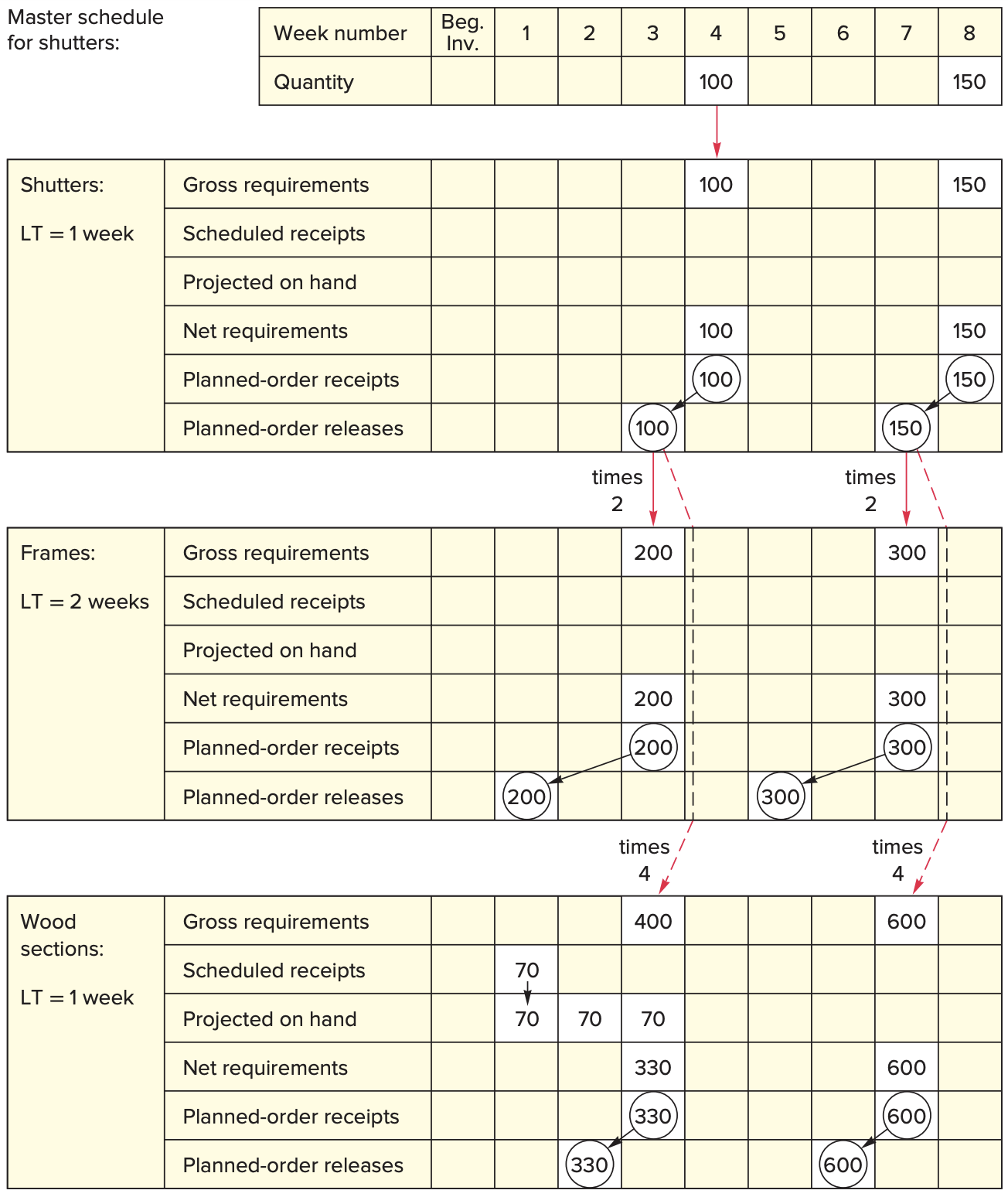 CYCU— Prof CK Farn
18
Using the MRP
Pegging
The process of identifying the parent items that have generated a given set of material requirements for an item
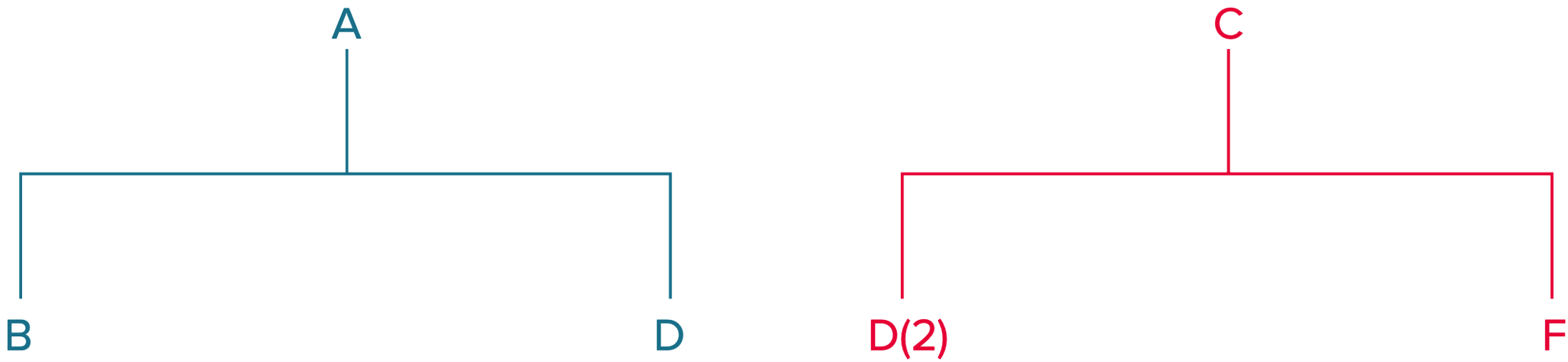 CYCU— Prof CK Farn
19
Updating the System
An MRP is not a static document
As time passes
Some orders get completed
Other orders are nearing completion
New orders will have been entered
Existing orders will have been altered
Quantity changes
Delays
Missed deliveries
CYCU— Prof CK Farn
20
Updating the System (cont.)
Two basic systems
Regenerative system
Approach that updates MRP records periodically
Essentially a batch system that compiles all changes that occur within the time interval and periodically updates the system
A revised production plan is developed in the same way the original plan was developed
Net-change system
Approach that updates MRP records continuously
The production plan is modified to reflect changes as they occur
Only the changes are exploded through the system
CYCU— Prof CK Farn
21
MRP Benefits
Enables managers to easily
Determine the quantities of each component for a given order size
Know when to release orders for each component
Be alerted when items need attention
Additional benefits
Low levels of in-process inventories
The ability to track material requirements
The ability to evaluate capacity requirements
A means of allocating production time
The ability to easily determine inventory usage via backflushing
Exploding an end item’s BOM to determine the quantities of the components that were used to make the item
CYCU— Prof CK Farn
22
MRP Requirements
To implement an effective MRP system requires:
A computer and the necessary software to handle computations and maintain records
Accurate and up-to-date
Master schedules
Bills of materials
Inventory records
Integrity of data files
CYCU— Prof CK Farn
23
MRP Difficulties
Consequence of inaccurate data
Missing parts
Ordering incorrect numbers of items
Inability to stay on schedule
Other problems 
Assumptions of constant lead times
Products being produced differently from the BOM
Failure to alter a BOM when customizing a product
Inaccurate forecasts
CYCU— Prof CK Farn
24
MRP II
Manufacturing resources planning (MRP II)
Expanded approach to production resource planning, involving other areas of the firm in the planning process and enabling capacity requirements planning
Most MRP II systems have the capability of performing simulations to answer a variety of “what if” questions so they can gain a better appreciation of available options and their consequences
CYCU— Prof CK Farn
25
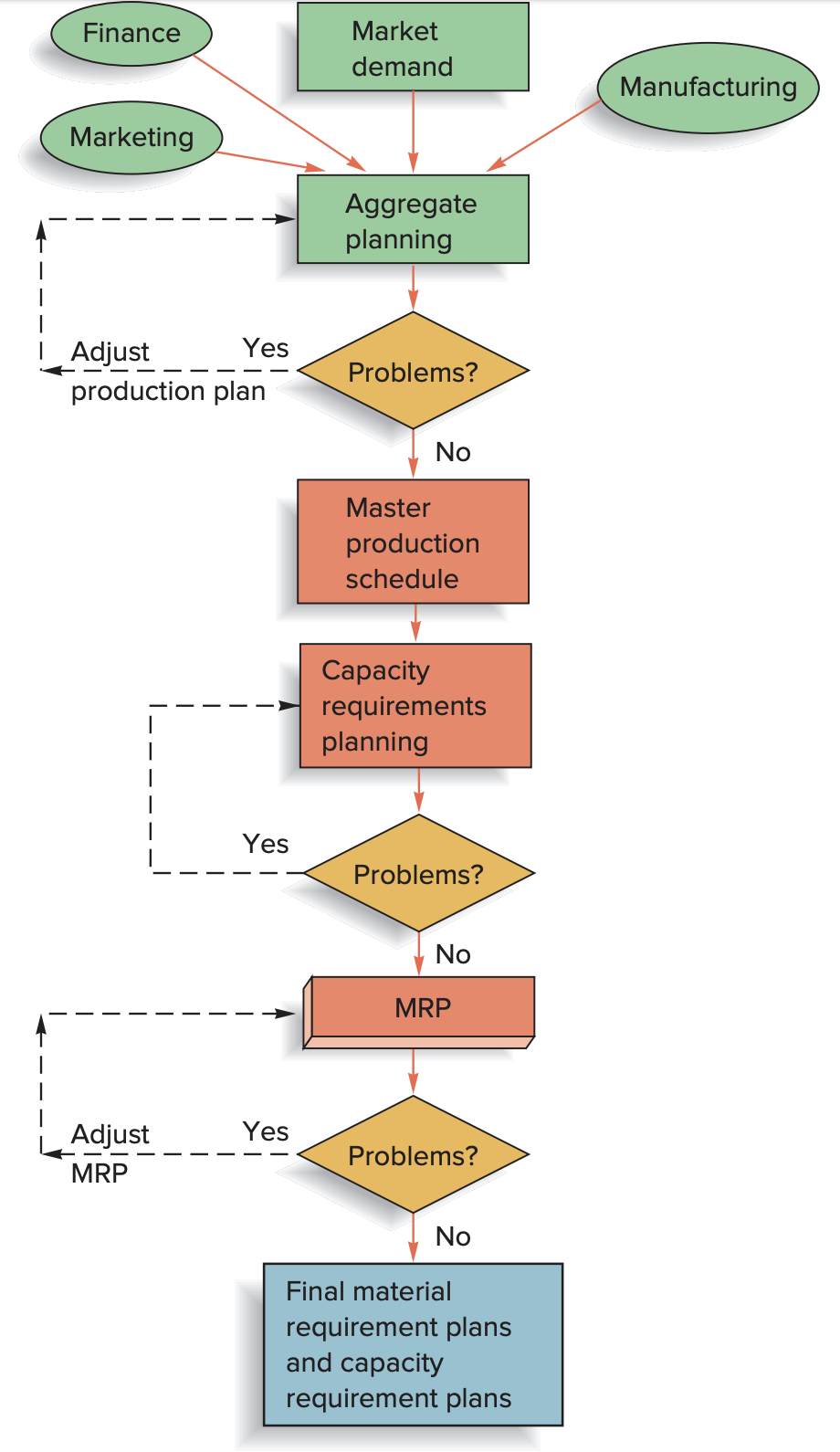 MRP II: Overview
CYCU— Prof CK Farn
26
Closed Loop MRP
When MRP II systems began to include feedback loops, they were referred to as Closed Loop MRP
Closed Loop MRP
Systems evaluate a proposed material plan relative to available capacity
If a proposed plan is not feasible, it must be revised
This evaluation is referred to as capacity requirements planning
CYCU— Prof CK Farn
27
Capacity Requirements Planning
Capacity requirements planning (CRP)  
The process of determining short-range capacity requirements.
Inputs to capacity requirement planning
Planned-order releases for the MRP
Current shop loading
Routing information
Job time
Key outputs
Load reports for each work center
CYCU— Prof CK Farn
28
Load Reports
Load reports 
Department or work center reports that compare known and expected future capacity requirements with projected capacity availability
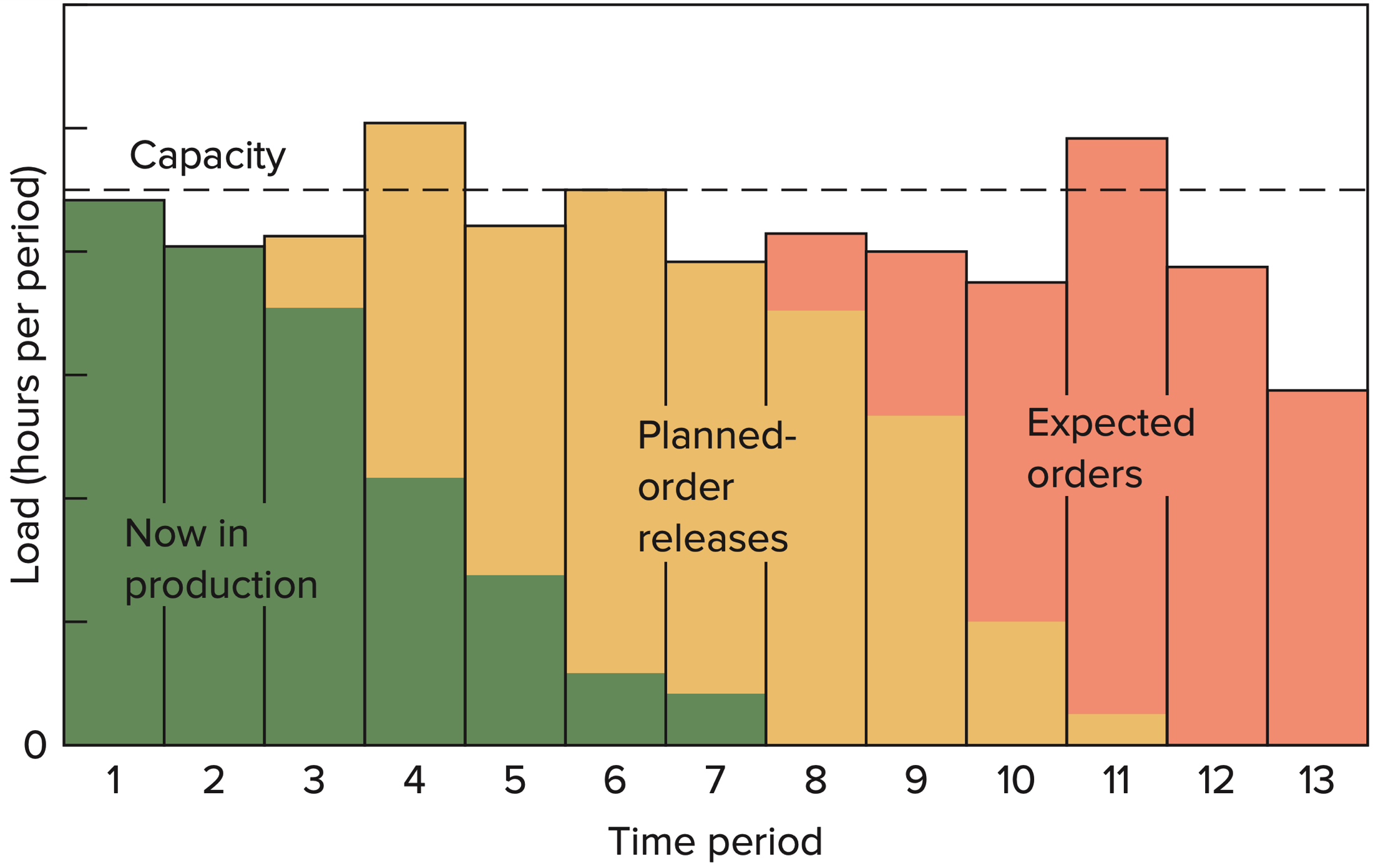 CYCU— Prof CK Farn
29
Enterprise Resource Planning
Enterprise resource planning (ERP) 
ERP was the next step in an evolution that began with MRP and evolved into MRPII
ERP, like MRP II, typically has an MRP core
ERP provides a system to capture and make data available in real time to decision makers and other users throughout an organization
ERP systems are composed of a collection of integrated modules
CYCU— Prof CK Farn
30
Overview of ERP Software Modules
CYCU— Prof CK Farn
31
ERP Project Organization
The “big bang”
Companies cast off all of their legacy systems at once and implement a single ERP system across the entire company
The most ambitious and difficult implementation approach
Franchising strategy
Independent ERP systems are installed in each business unit of the enterprise while linking common processes across the enterprise
Suits large or diverse companies that do not share many common processes across business units
Slam dunk
ERP dictates the process design where the focus is on a few key processes
More appropriate for smaller companies expecting to grow into ERP
CYCU— Prof CK Farn
32
ERP Considerations
How can ERP improve a company’s business performance?
How long will an ERP implementation project take?
How will ERP affect current business processes?
What is the ERP total cost of ownership?
What are the hidden costs of ERP ownership?
CYCU— Prof CK Farn
33